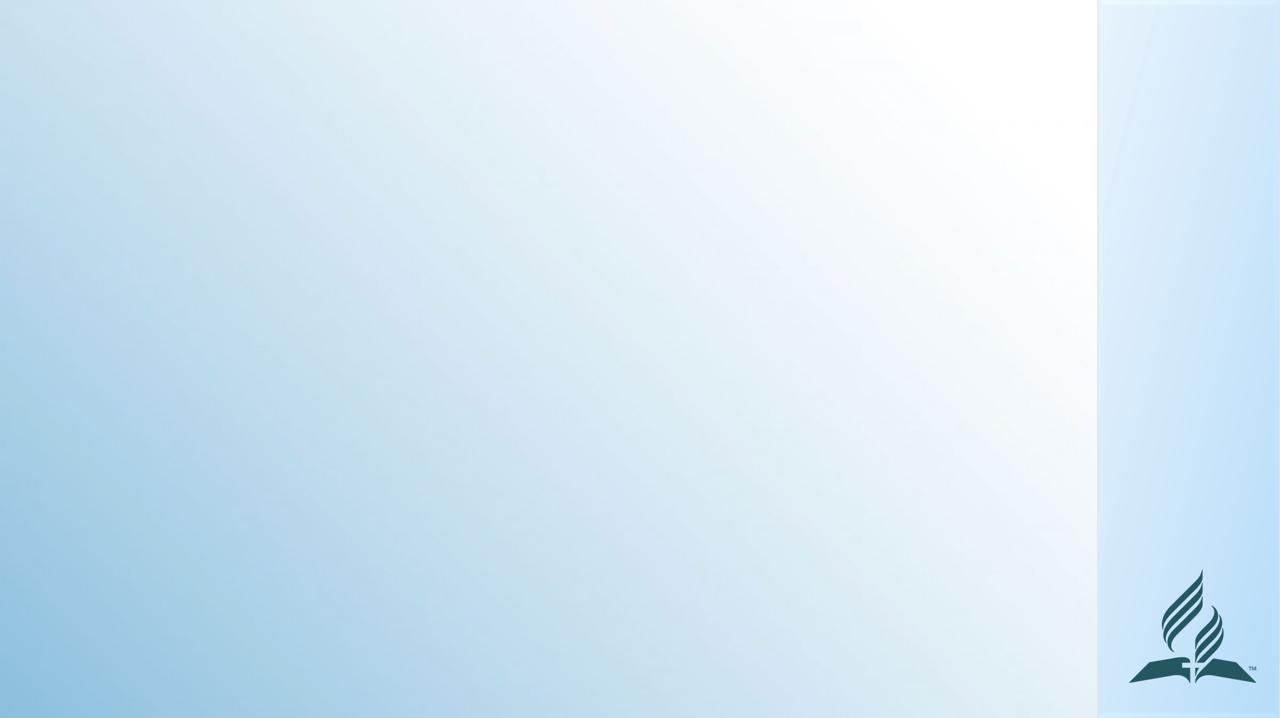 Неделя возрождения и молитвы 

«БОЖЬЯ РАСТУЩАЯ ЦЕРКОВЬ»
Евро-Азиатский дивизион
2024
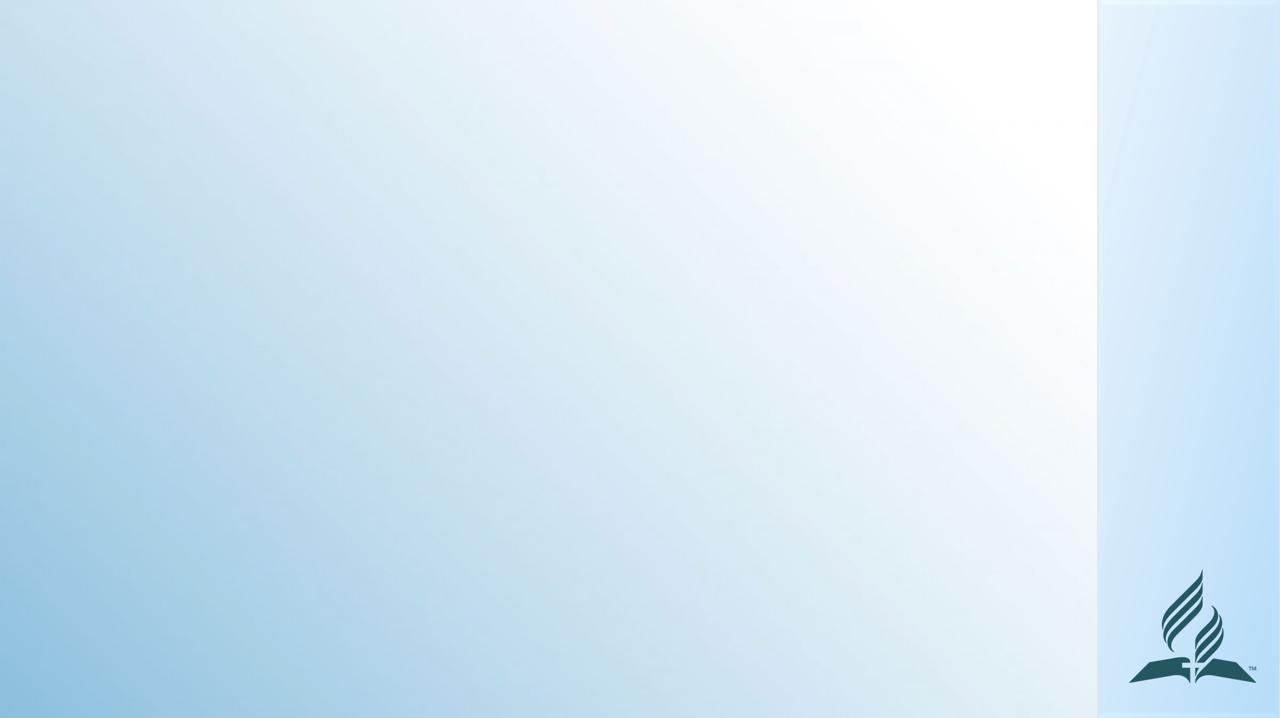 День 6
«Наставничество и вовлечение новообращенных в служение в апостольской церкви» 
Молитвенное служение
ОБЕТОВАНИЕ
«И Он поставил одних Апостолами, других пророками, иных Евангелистами, иных пастырями и учителями, к совершению святых, на дело служения, для созидания Тела Христова, доколе все придем в единство веры и познания Сына Божия, в мужа совершенного, в меру полного возраста Христова» (Еф. 4:11-13).
ВОПРОСЫ ДЛЯ ОБСУЖДЕНИЯ В ГРУППАХ
Расскажите, какое служение вы сейчас совершаете в своей общине и какие испытываете от этого благословения. 
Что вы и ваша община может сделать, чтобы вовлечь как можно больше членов церкви в служение? 
Каким образом можно вовлечь всю молодежь общины в служение?
МОЛИТВА
Назовите Богу имена тех, кто хотел бы служить, чтобы Господь обильно благословил их. Попросите объединить всех членов общины в служении.
НАСТАВЛЕНИЕ ДУХА ПРОРОЧЕСТВА
«Закон любви призывает нас посвятить себя служению Богу и ближним. Это служение, являясь благословением для окружающих, приносит величайшее благословение нам самим» (Уайт Э. Воспитание, с. 16).